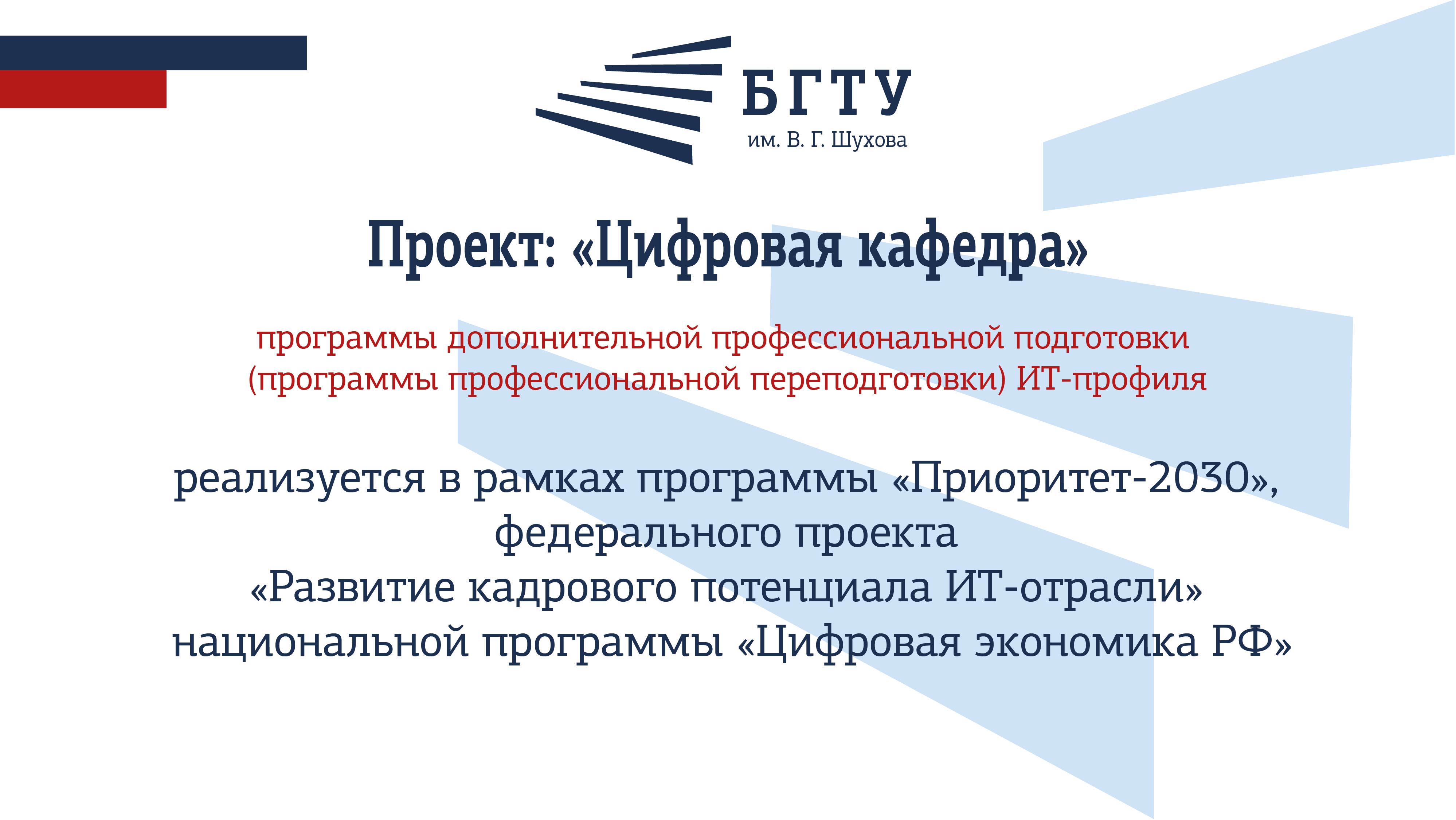 Кадацкая Дарья
Начальник учебного отдела, к.э.н., доц.
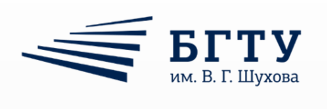 Руководитель ЦК
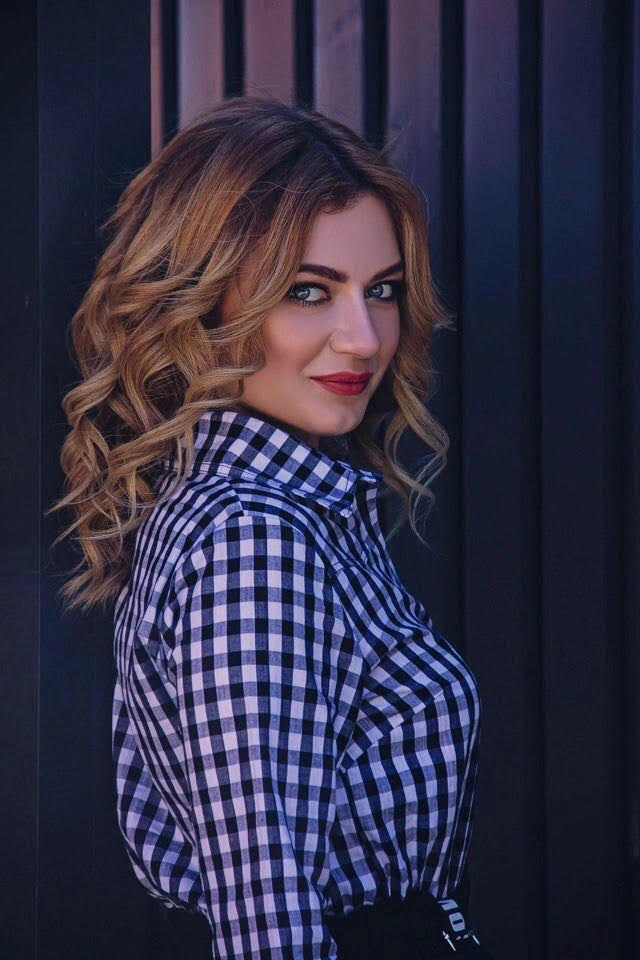 Краткая справка о руководителе ЦК:

Кадацкая Дарья Вячеславовна;
«Белгородский государственный технологический университет им. В.Г. Шухова»;
Кандидат экономических наук, доцент;
Стаж научной и педагогической работы в образовательных организациях высшего образования, организациях дополнительного профессионального образования, научных организациях составляет 11 лет 6 месяцев, в том числе стаж педагогической работы 10 лет 6 месяцев по научной специальности 08.00.05 - Экономика и управление народным хозяйством.;
информацию об опыте управления проектными командами;
НИОКТР «Разработка новых методов и инструментов управления имуществом в бюджетном секторе и их реализация в программном комплексе информационно-аналитической системы централизованного управления имуществом, находящимся в собственности субъектов Российской Федерации, муниципальных образований, а также имуществом государственных компаний» Соглашение от 11 июля 2018 г. № 074-11-2018-026, 22 статьи ВАК, 4 Scopus;
неполная занятость на «цифровой кафедре»;
более 20 курсов повышения квалификации, в том числе: «Переводчик в сфере профессиональной коммуникации», «Основы предпринимательской деятельности», «Цифровые технологии в преподавании профильных дисциплин», «Университет 4.0. Цифровая трансформация», «Суверенные технологии, рынки НТИ и технологическое предпринимательство». Участник интенсивов «Остров 10-22» (г. Москва), «Зимний Остров» (г. Сочи), «Архипелаг 2021» (г. Великий Новгород), «Архипелаг 2022» (г. «Севастополь»). Куратор программы «ВКР как стартап», программный директор университетской «Точки кипения».
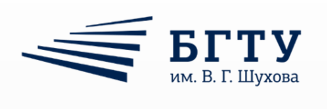 Описание программ ДПП ПП
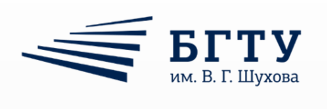 Коллектив
«Промышленный дизайн»
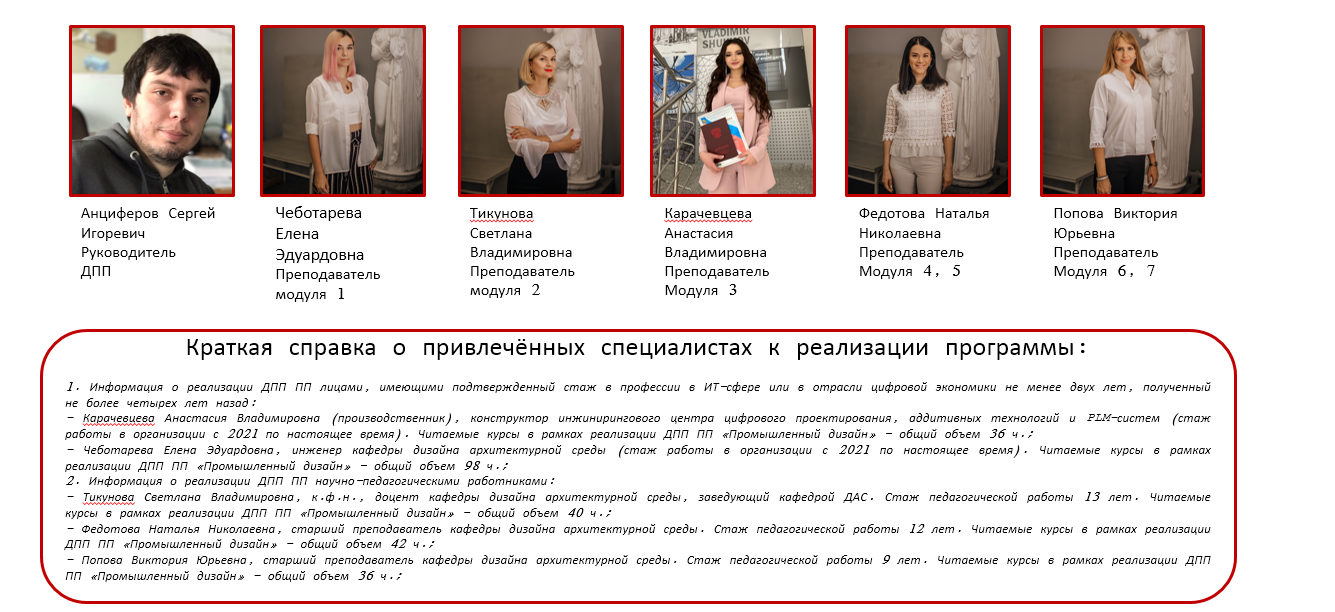 «Цифровые медиакоммуникации»
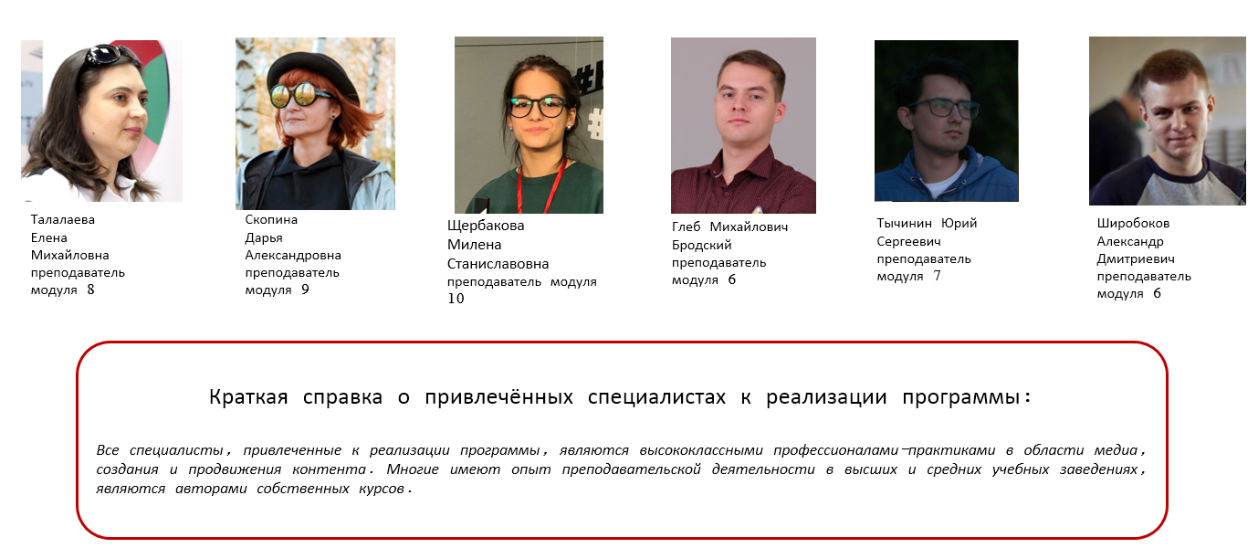 «Интеллектуальные системы управления 
програмно-аппаратными комплексами»
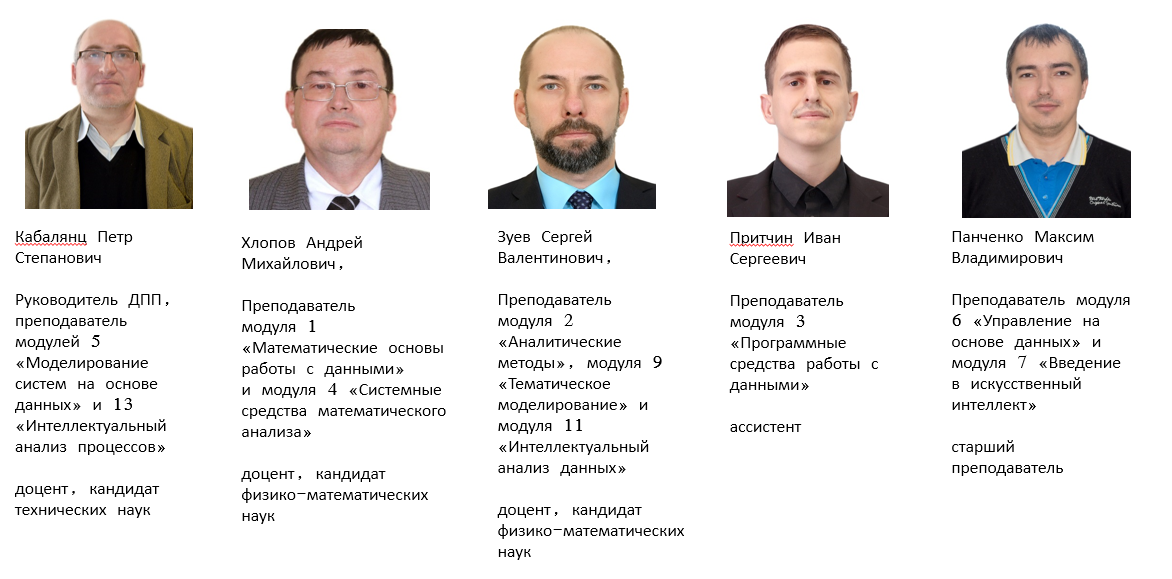 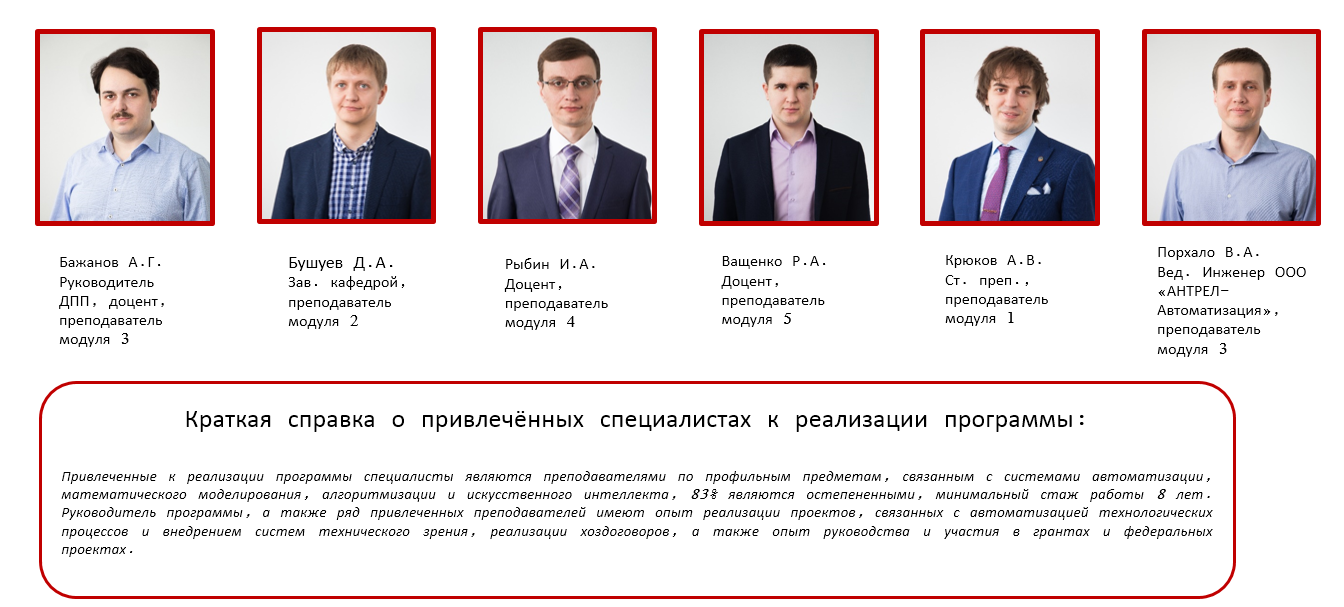 «Анализ данных 
(работа с большими данными»
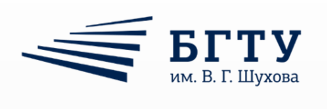 Партнеры
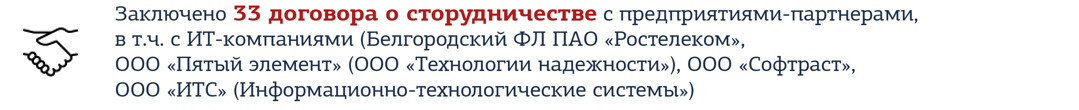 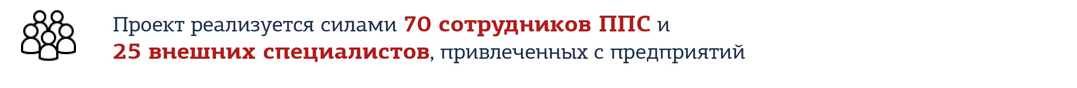 Отраслевые
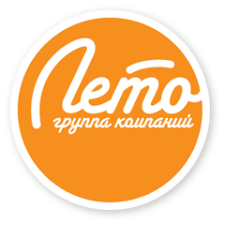 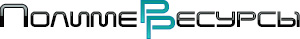 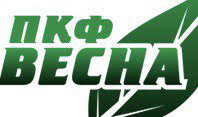 ИТ-сфера
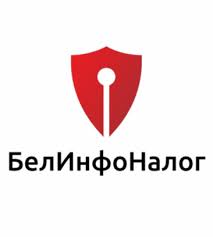 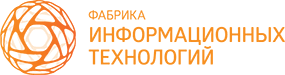 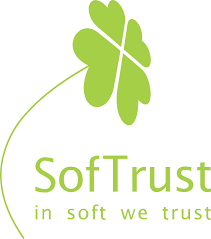 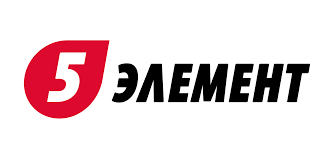 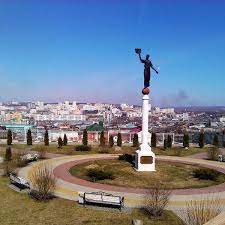 Отечественное ПО
Цифровой инжиниринг в строительстве
Ренга
Лира-САПР
СКЛАД
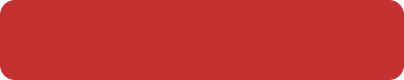 Цифровая экономика
1С: ERP
Интеллектуальные системы управления ПАК
MasterSCADA
MasterSCADA 4D
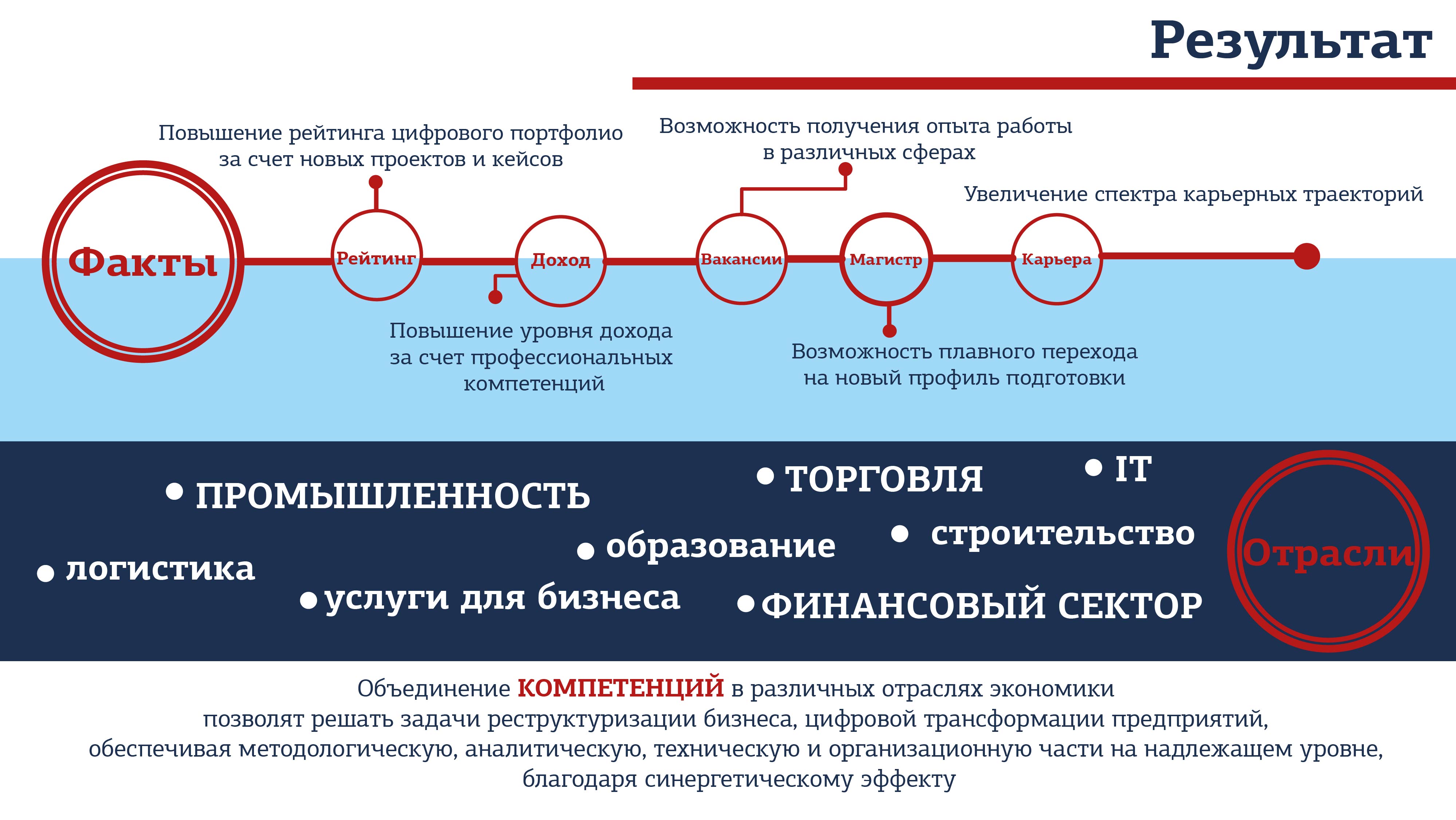